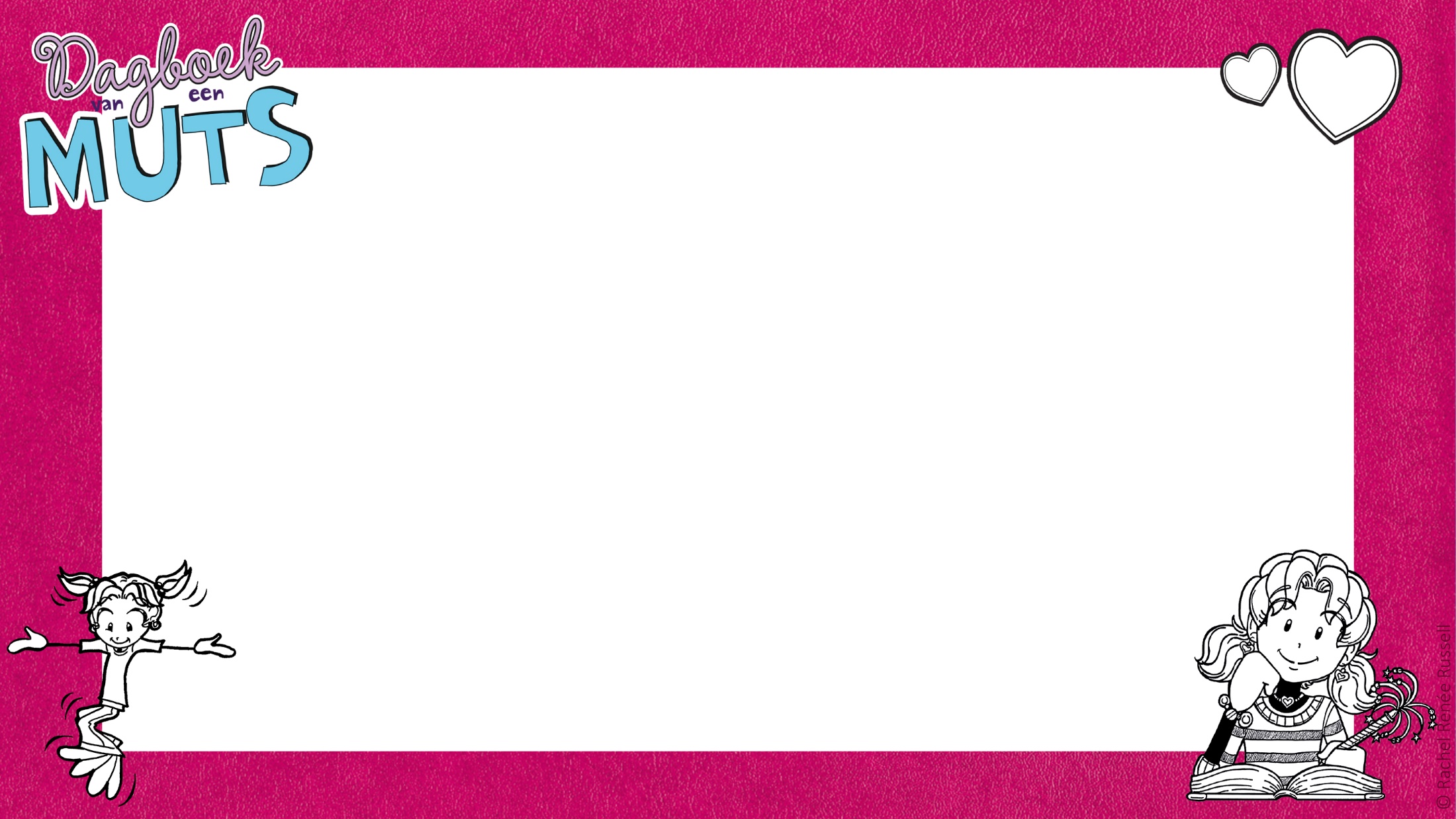 Tekst hier
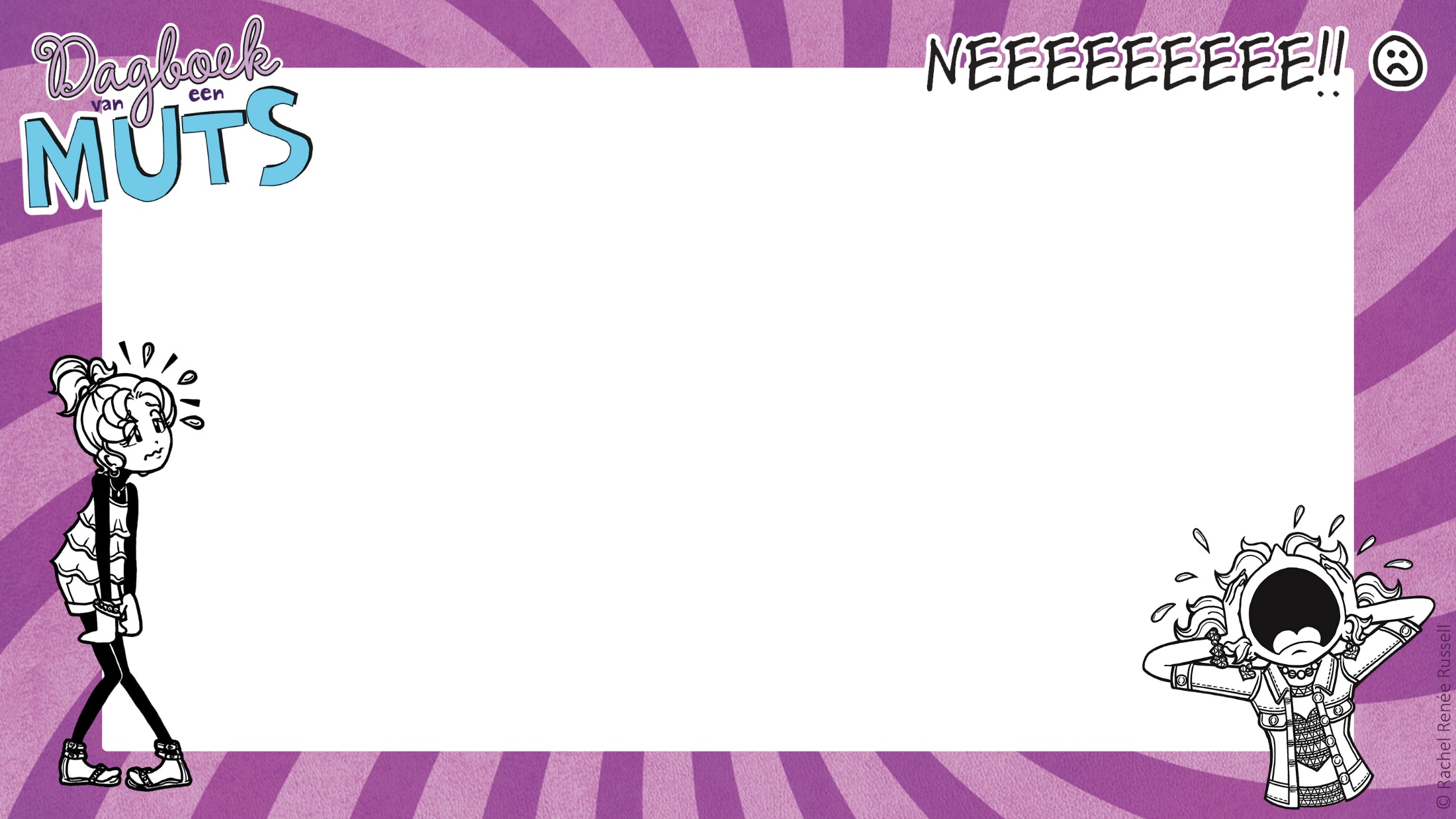 Tekst hier
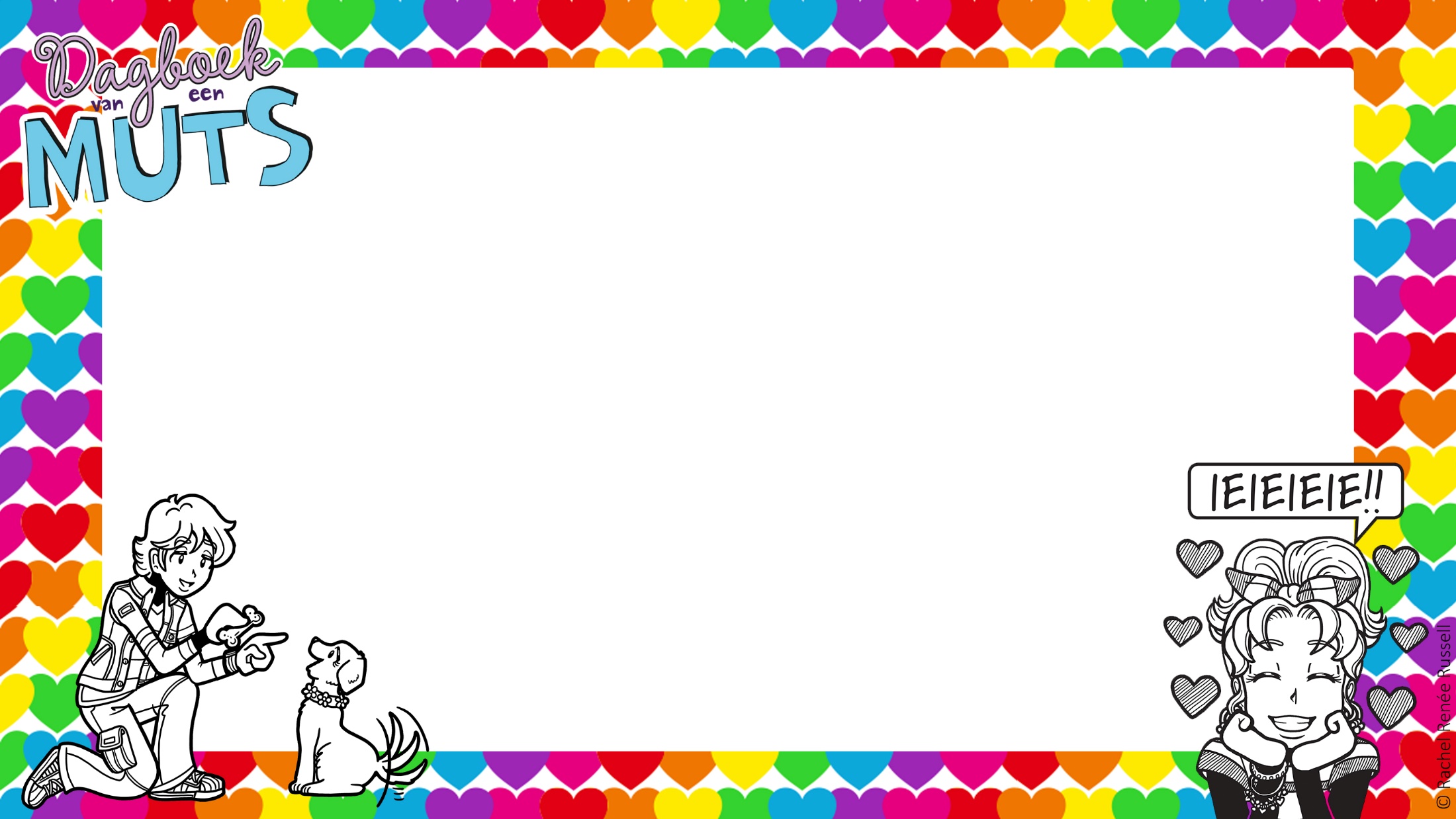 Tekst hier
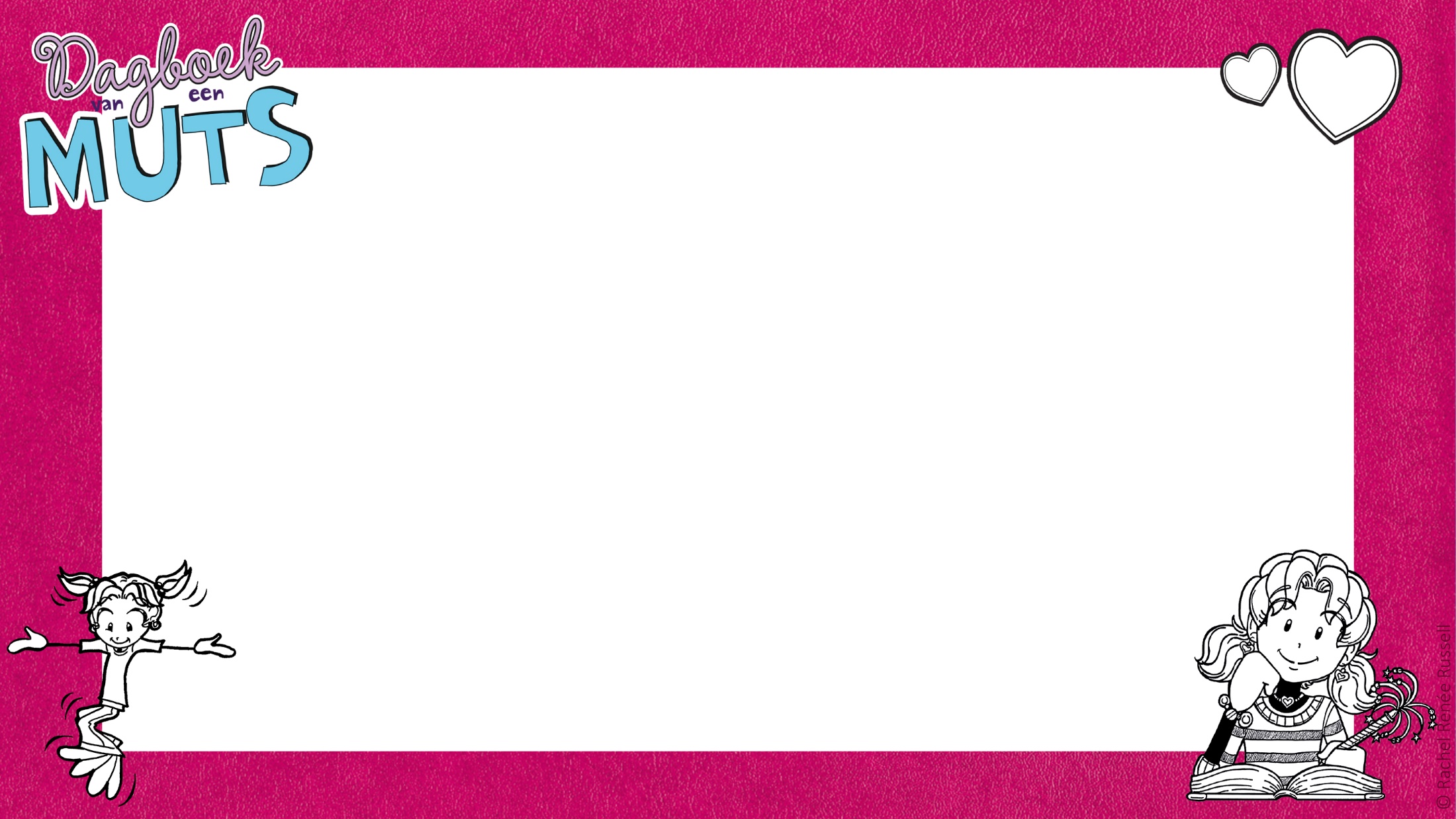 Gebruik deze handige plaatjes voor je presentatie:
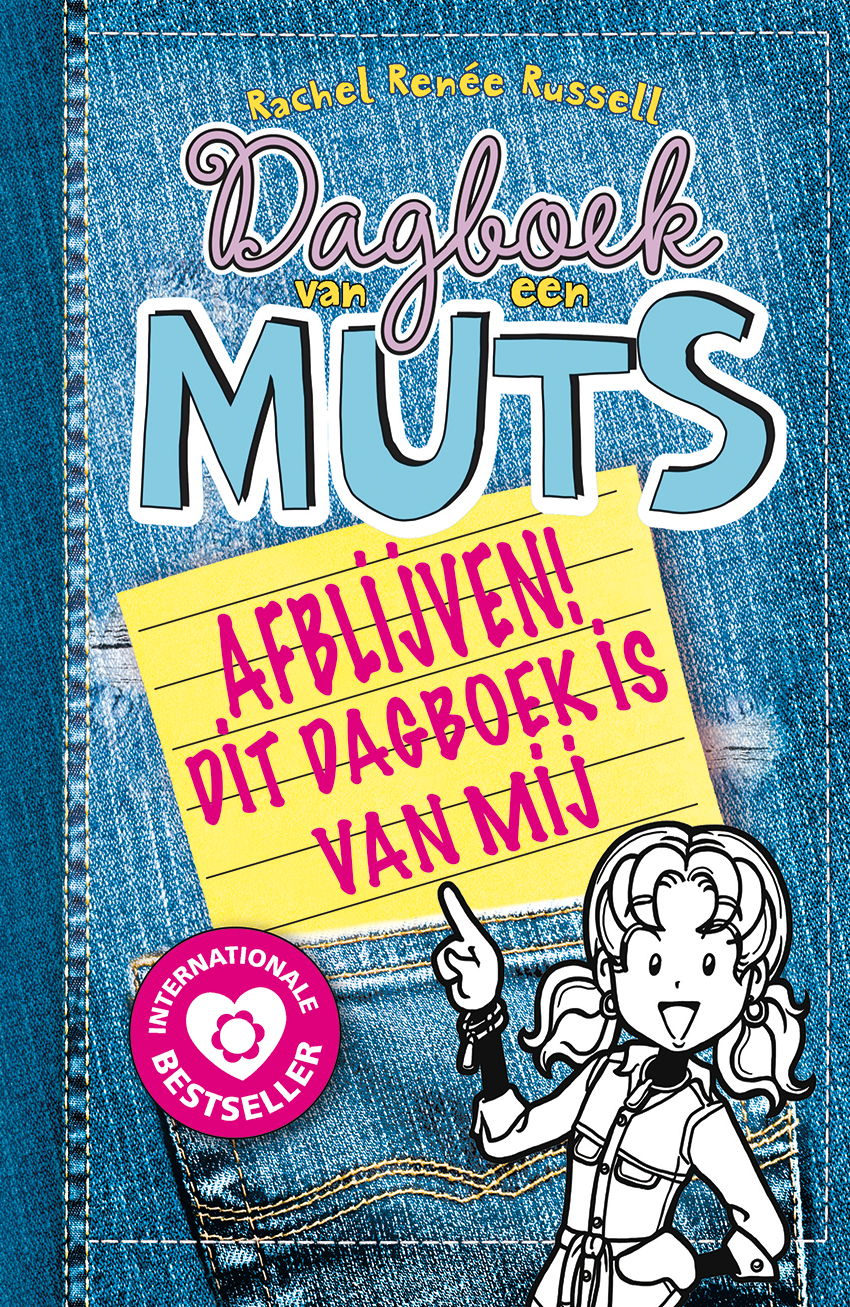 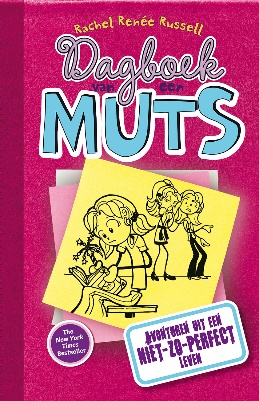 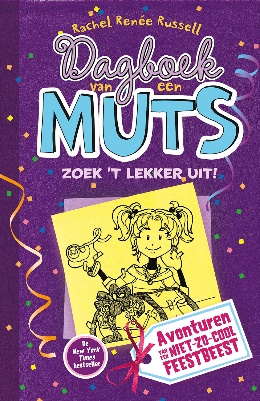 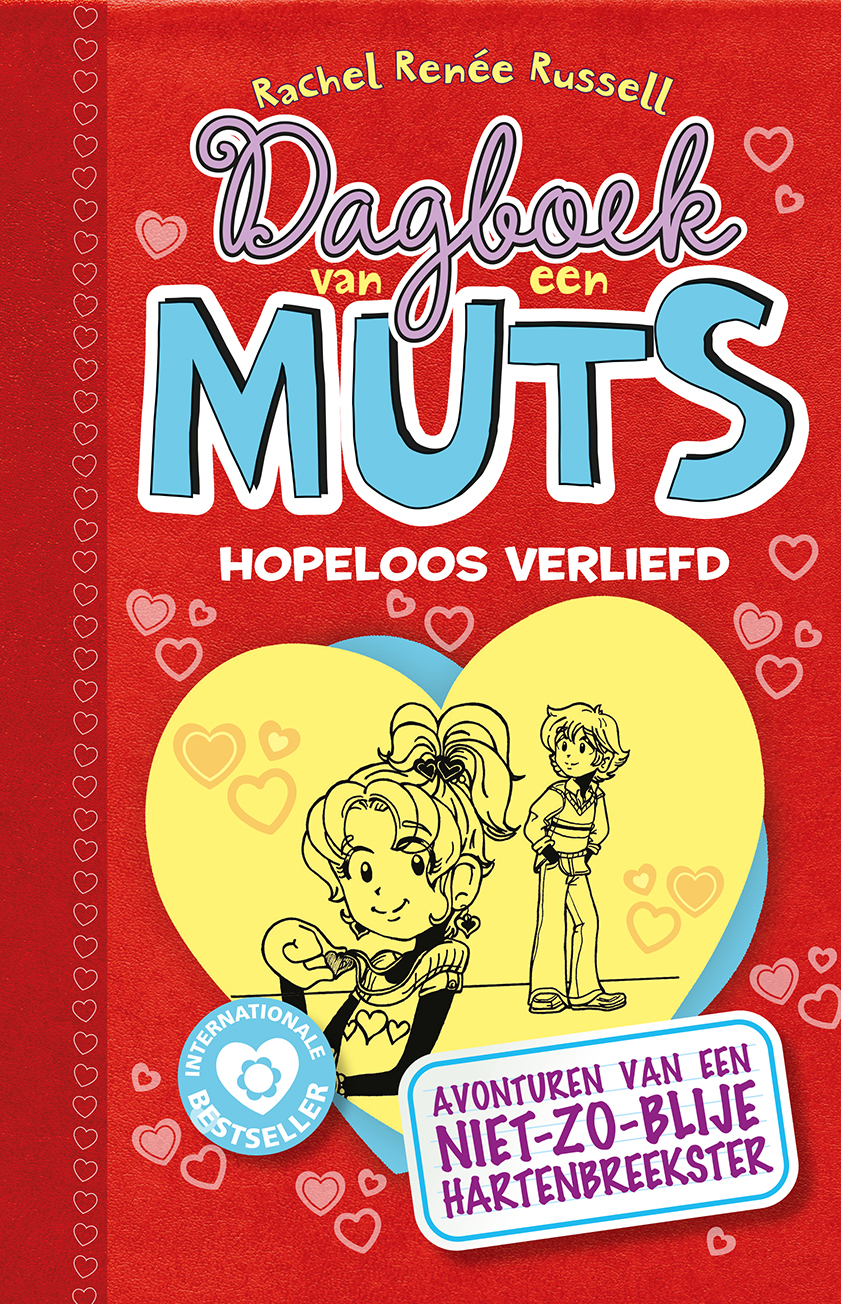 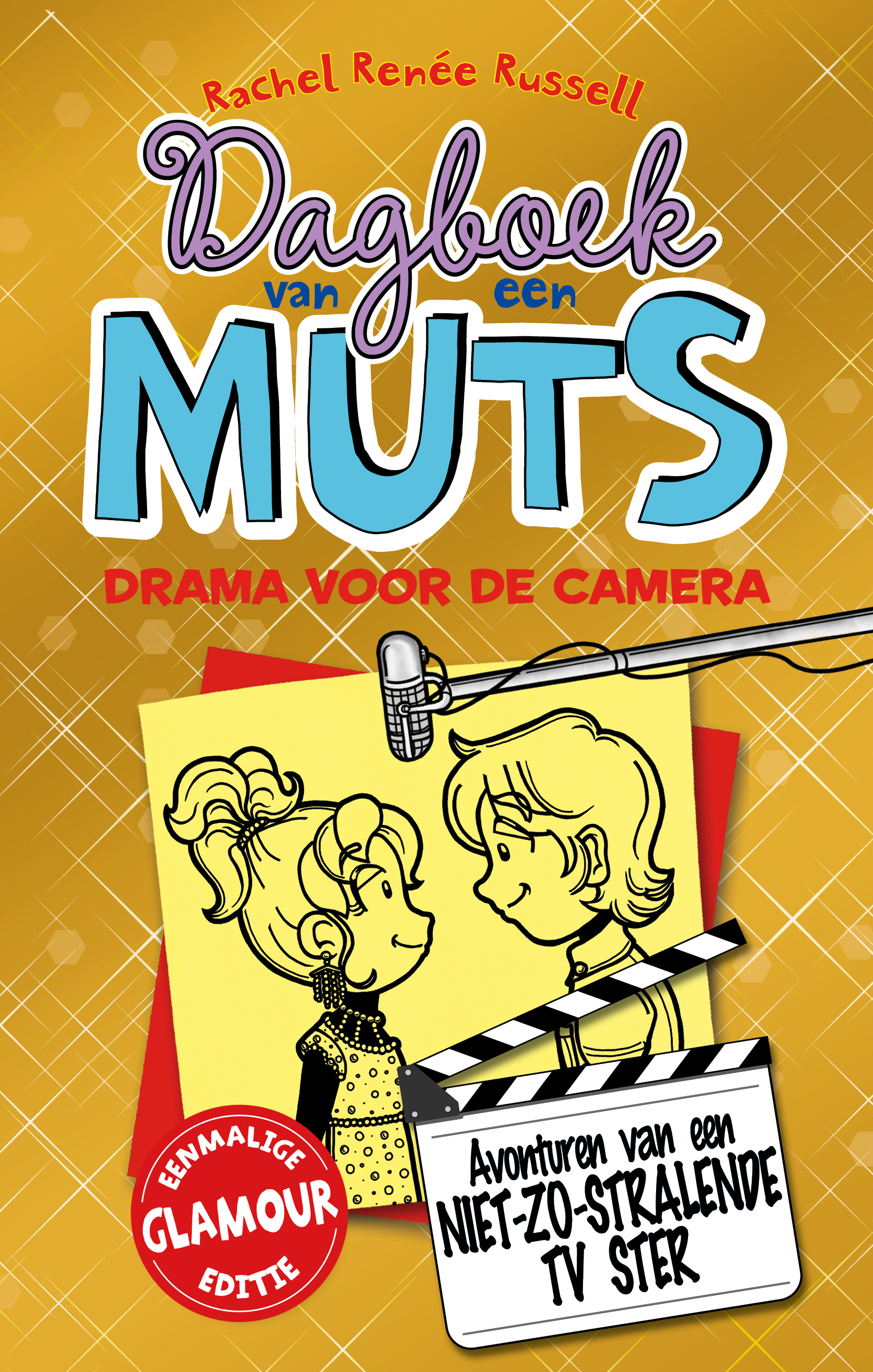 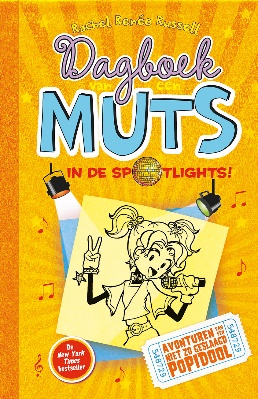 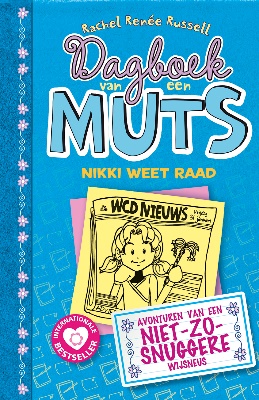 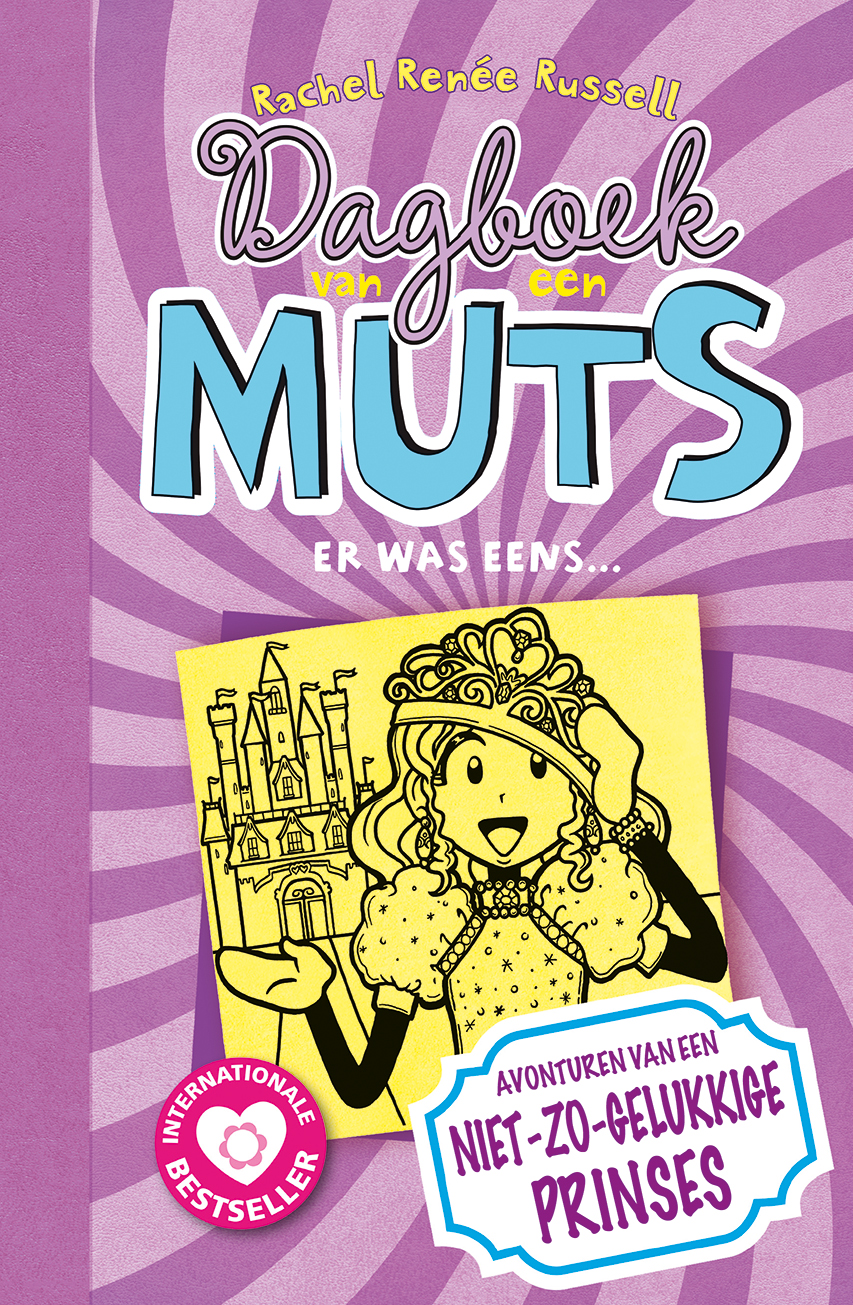 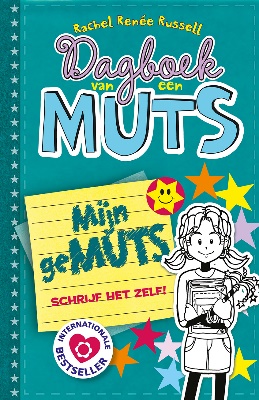 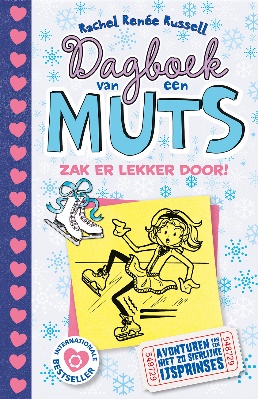 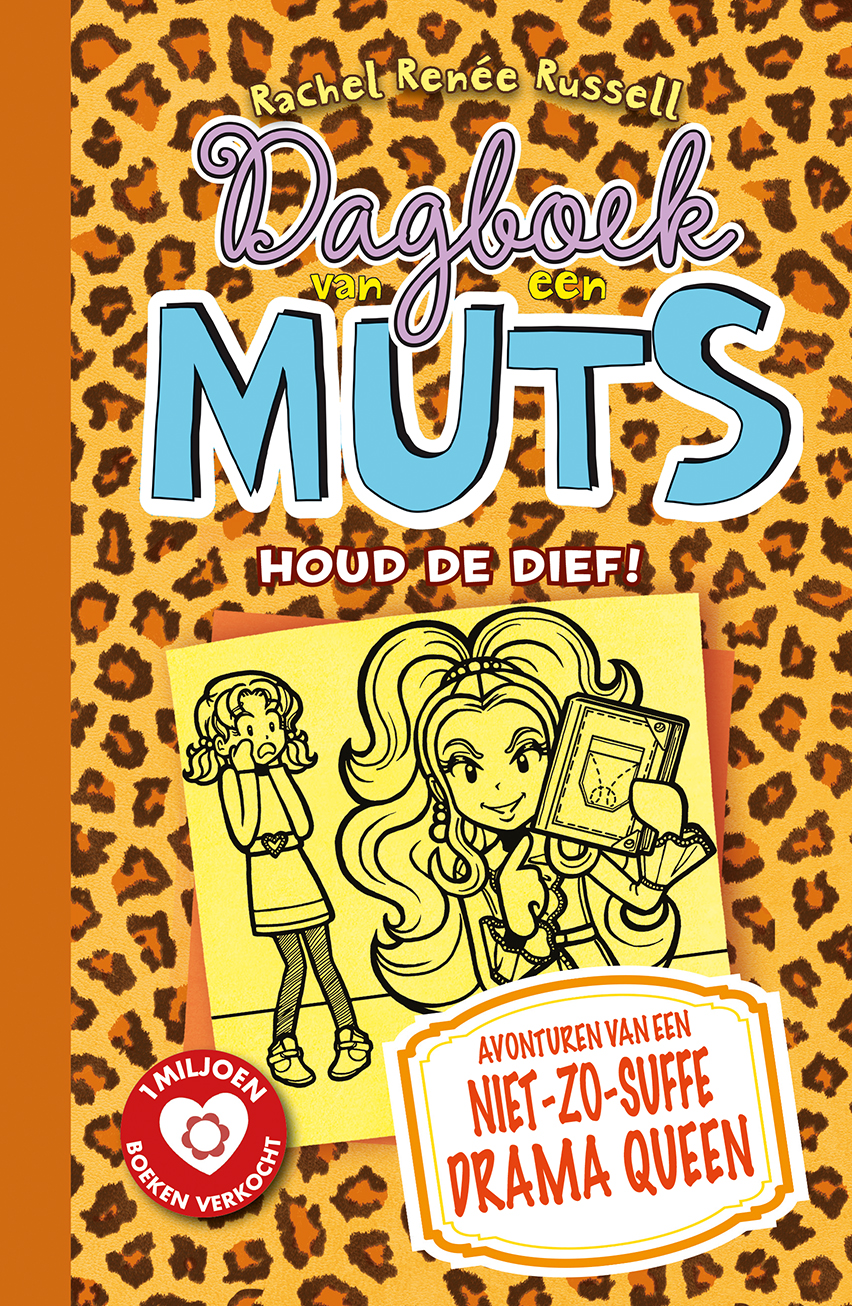 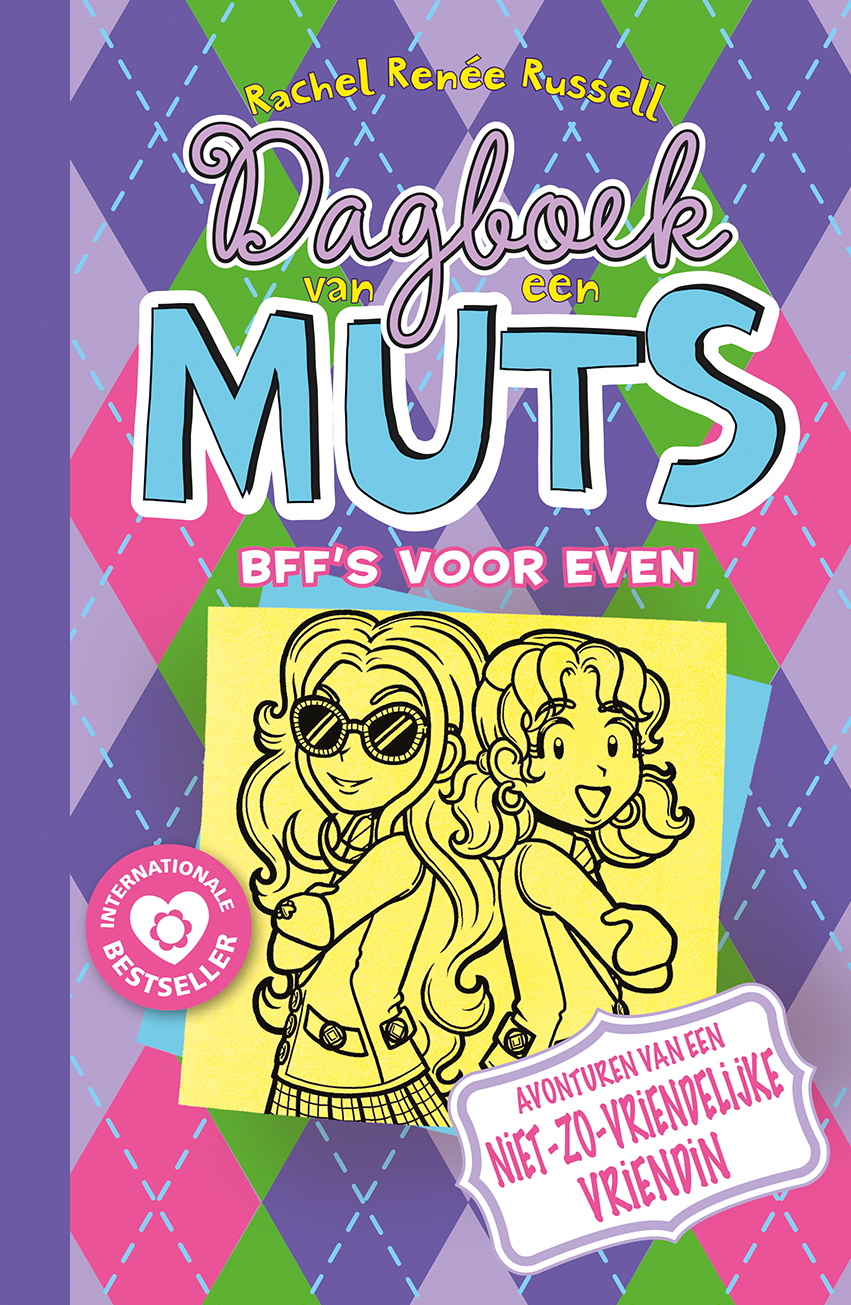 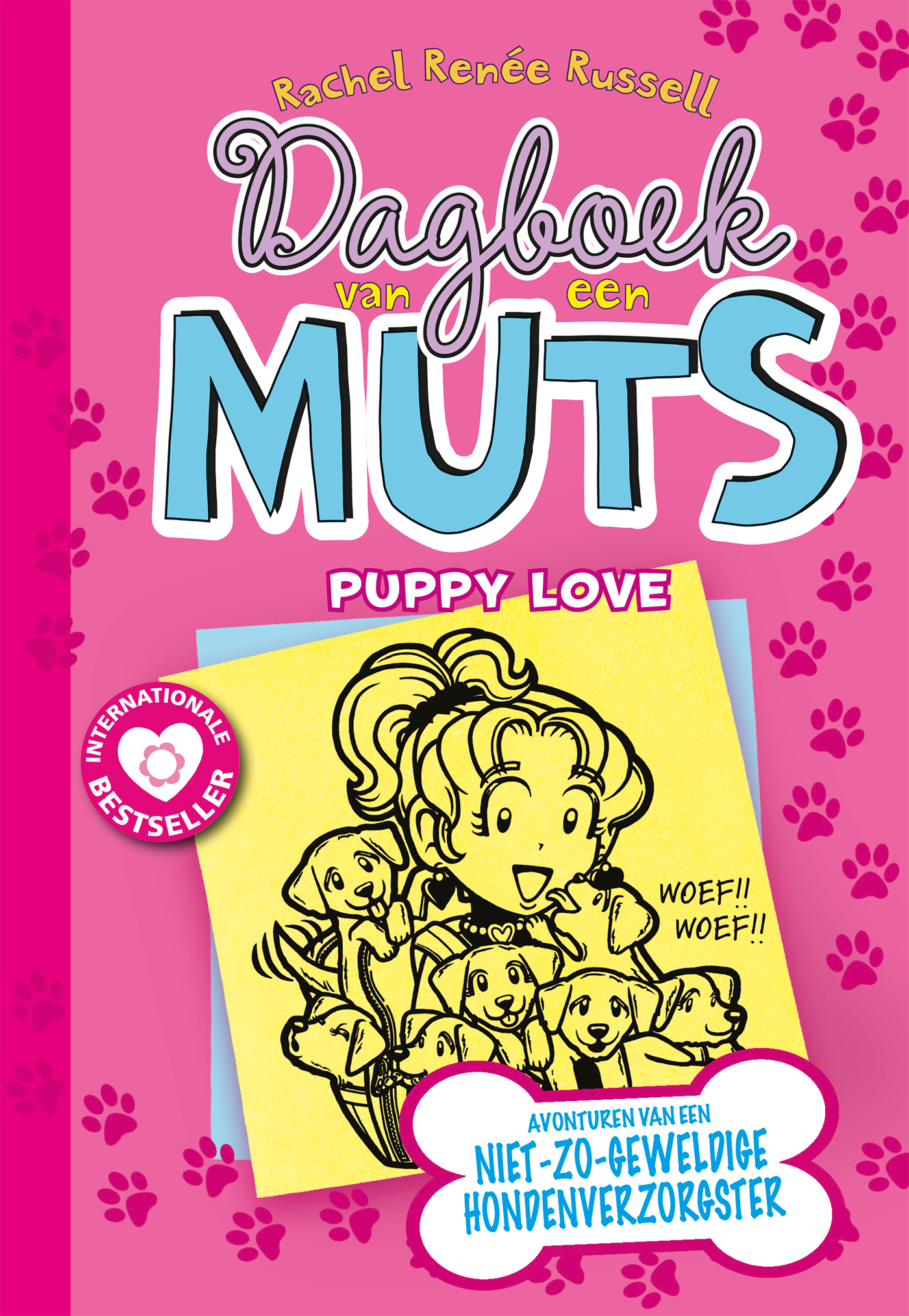 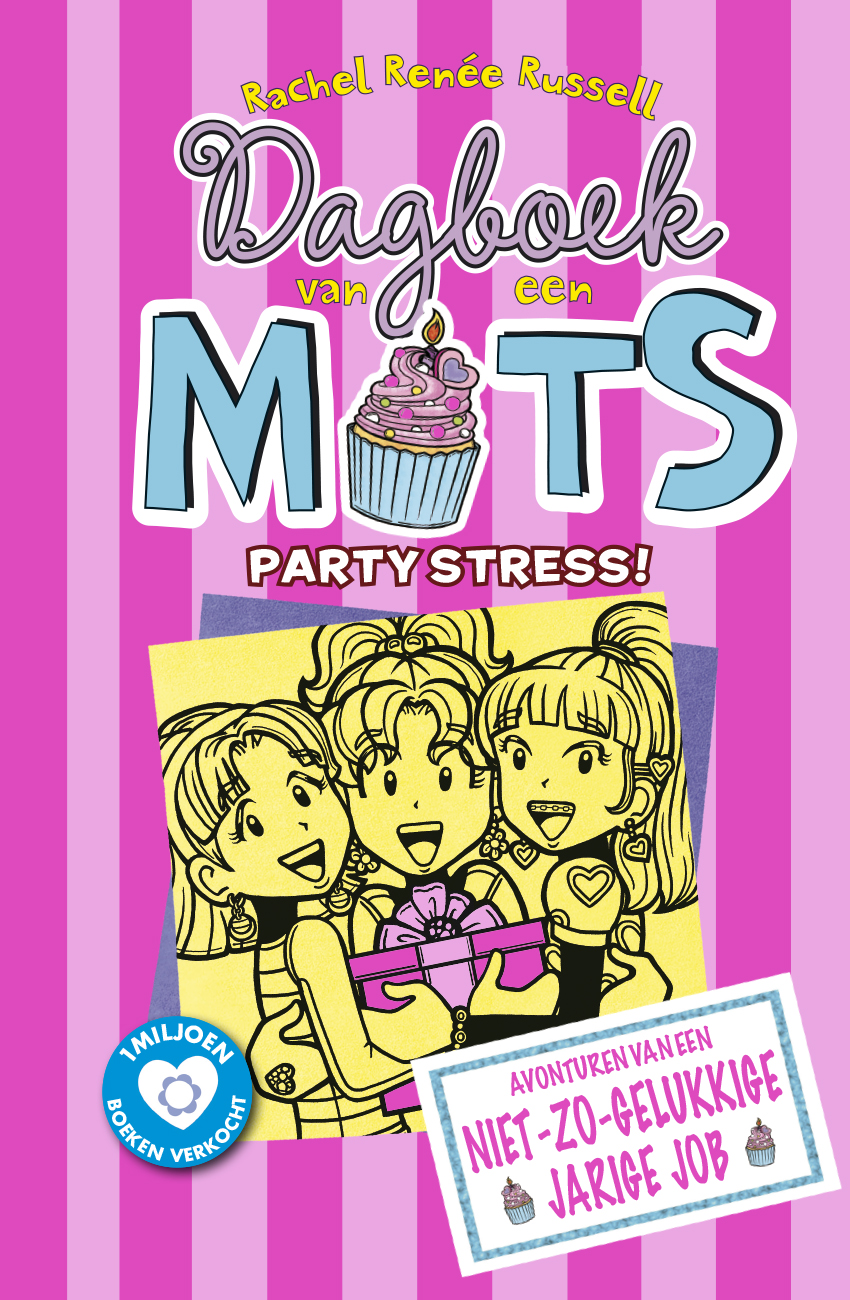 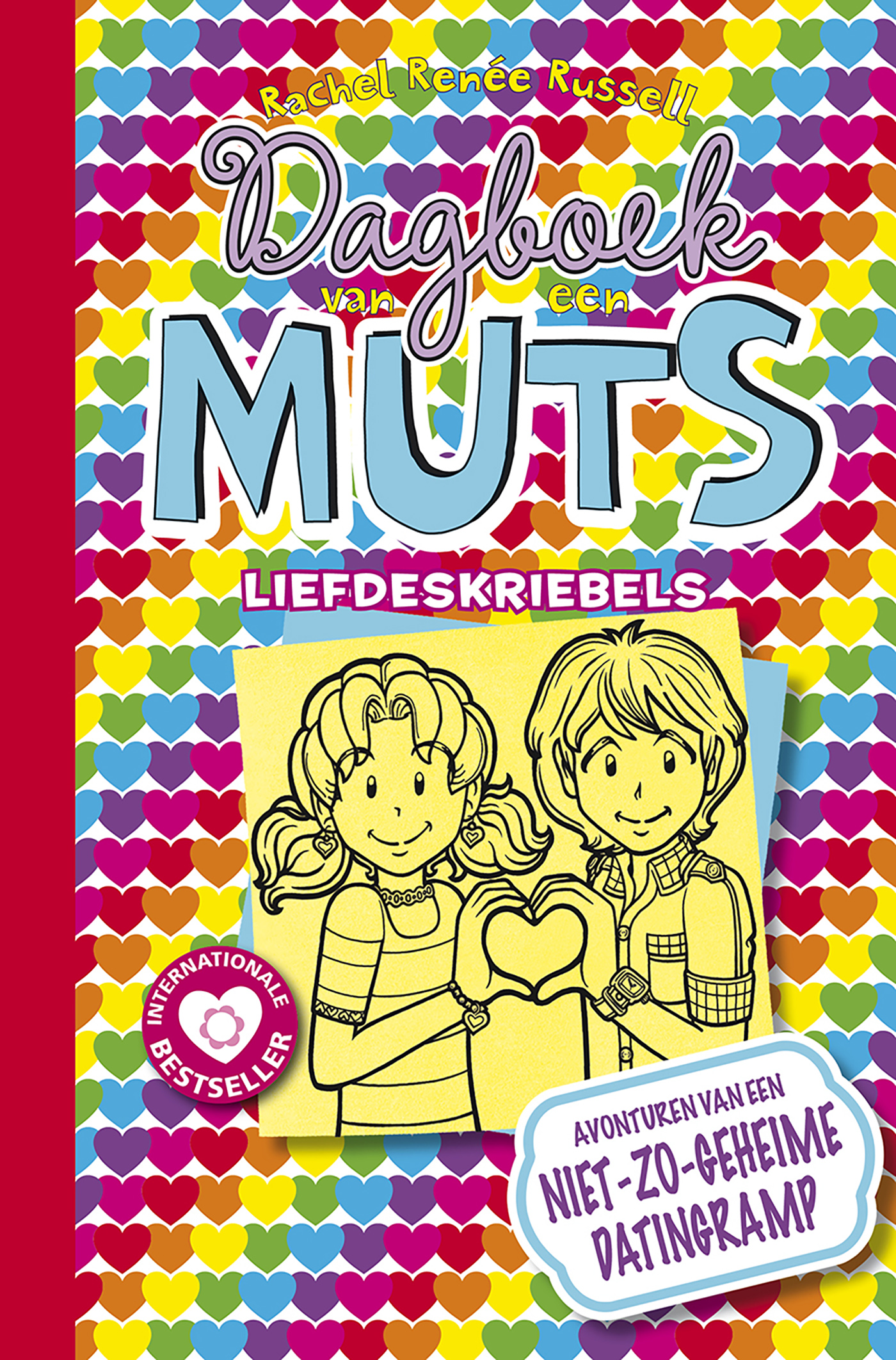 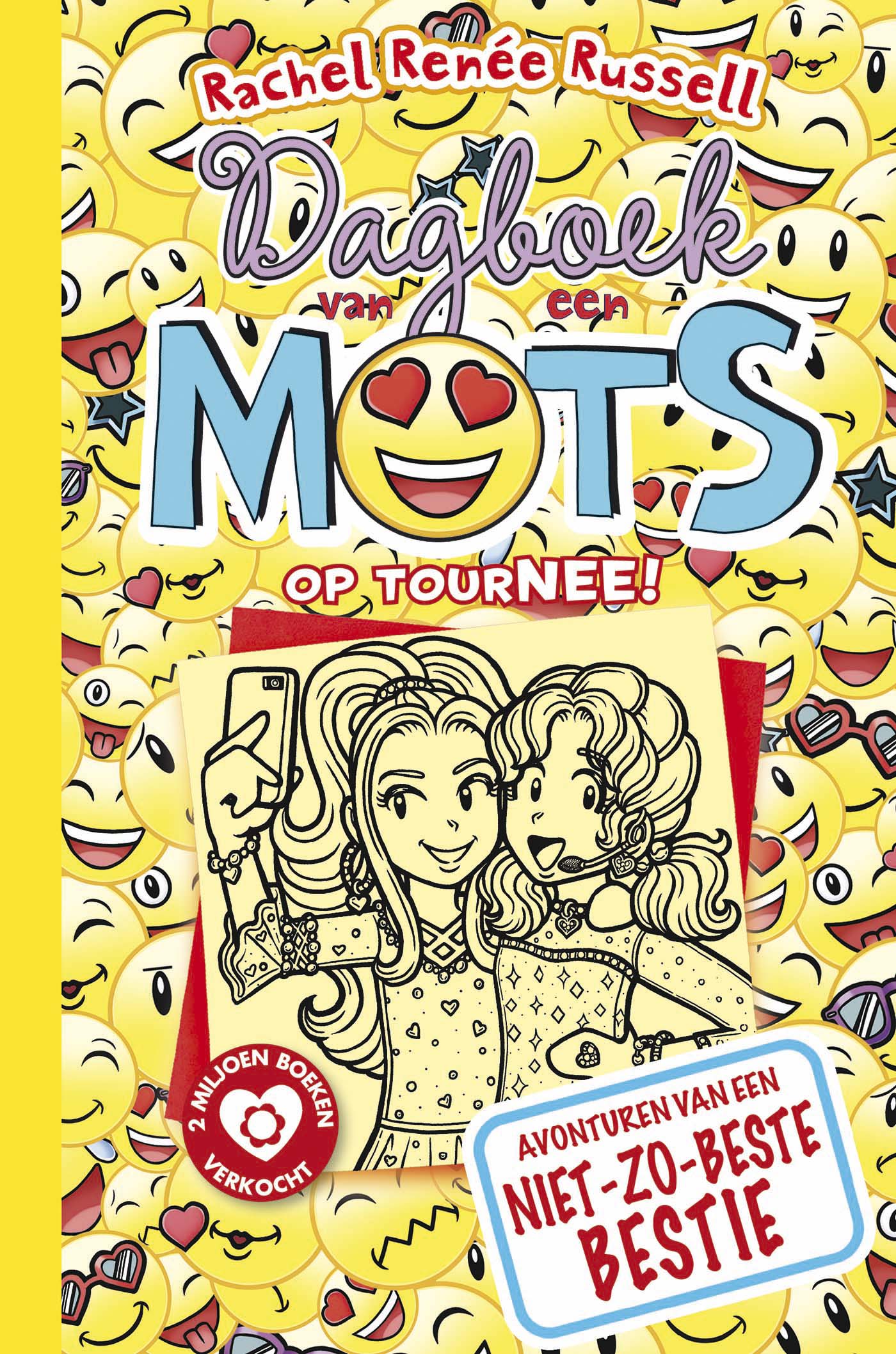 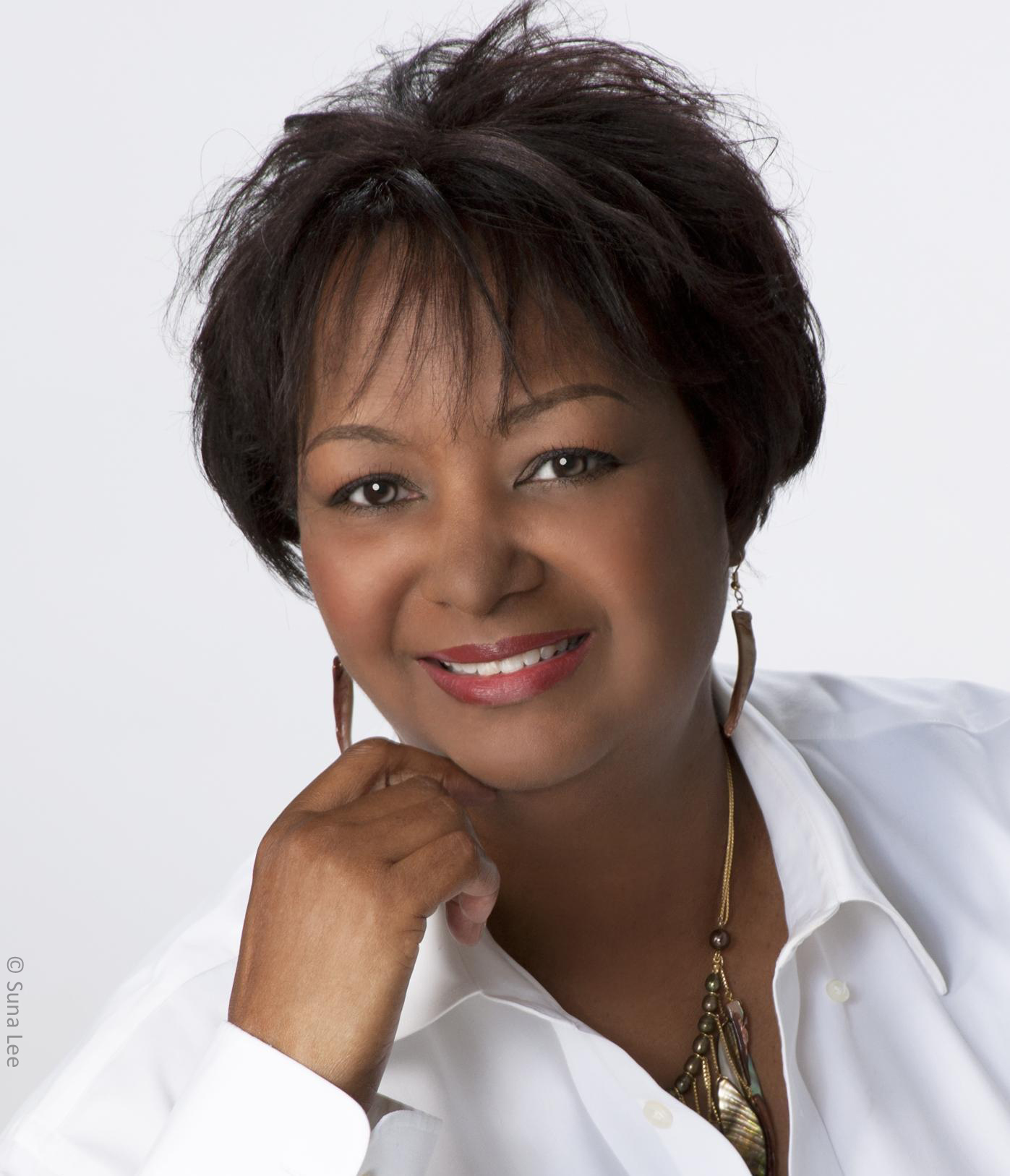 Omslagen & auteursfoto
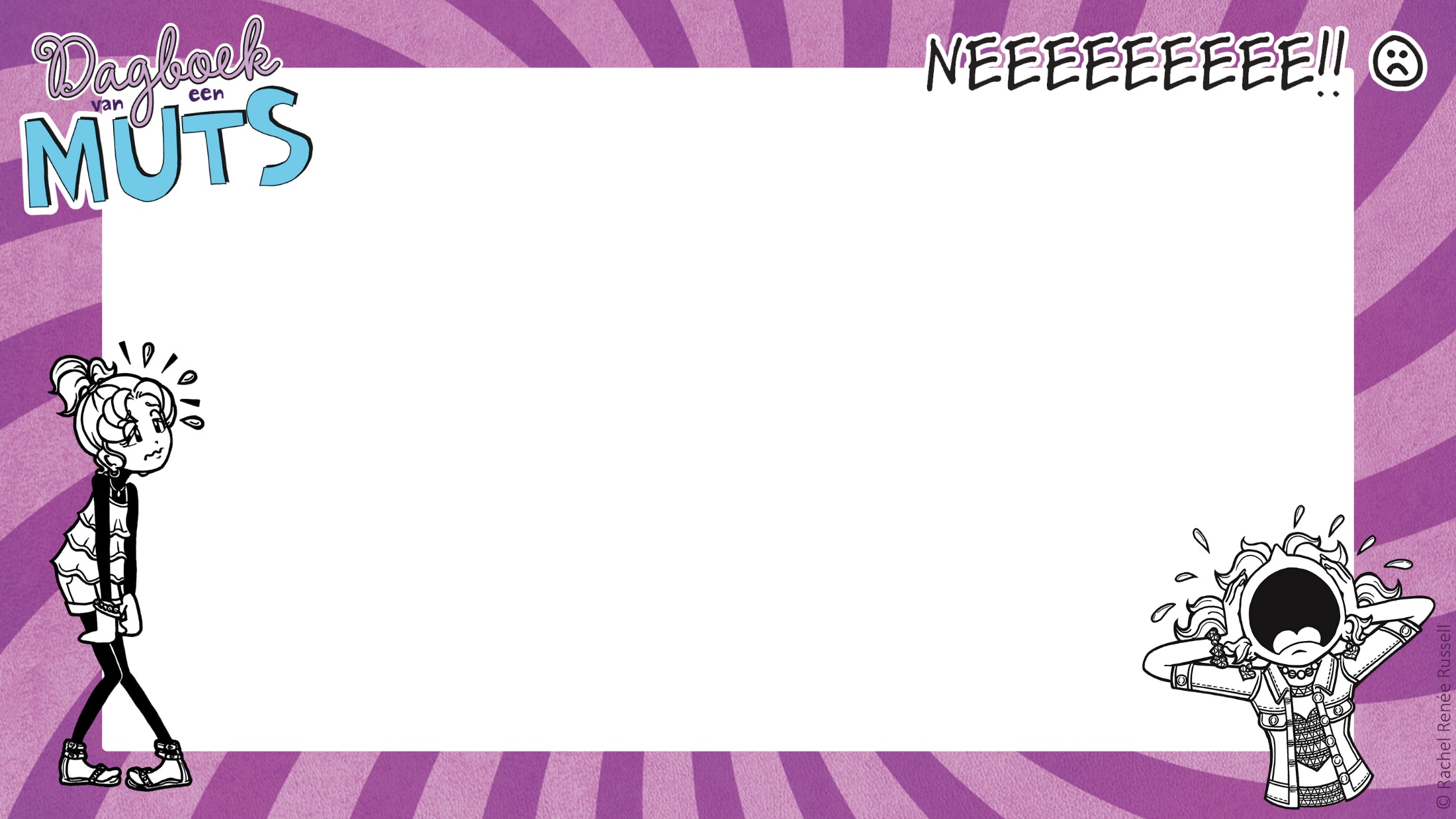 Bekijk de boektrailers
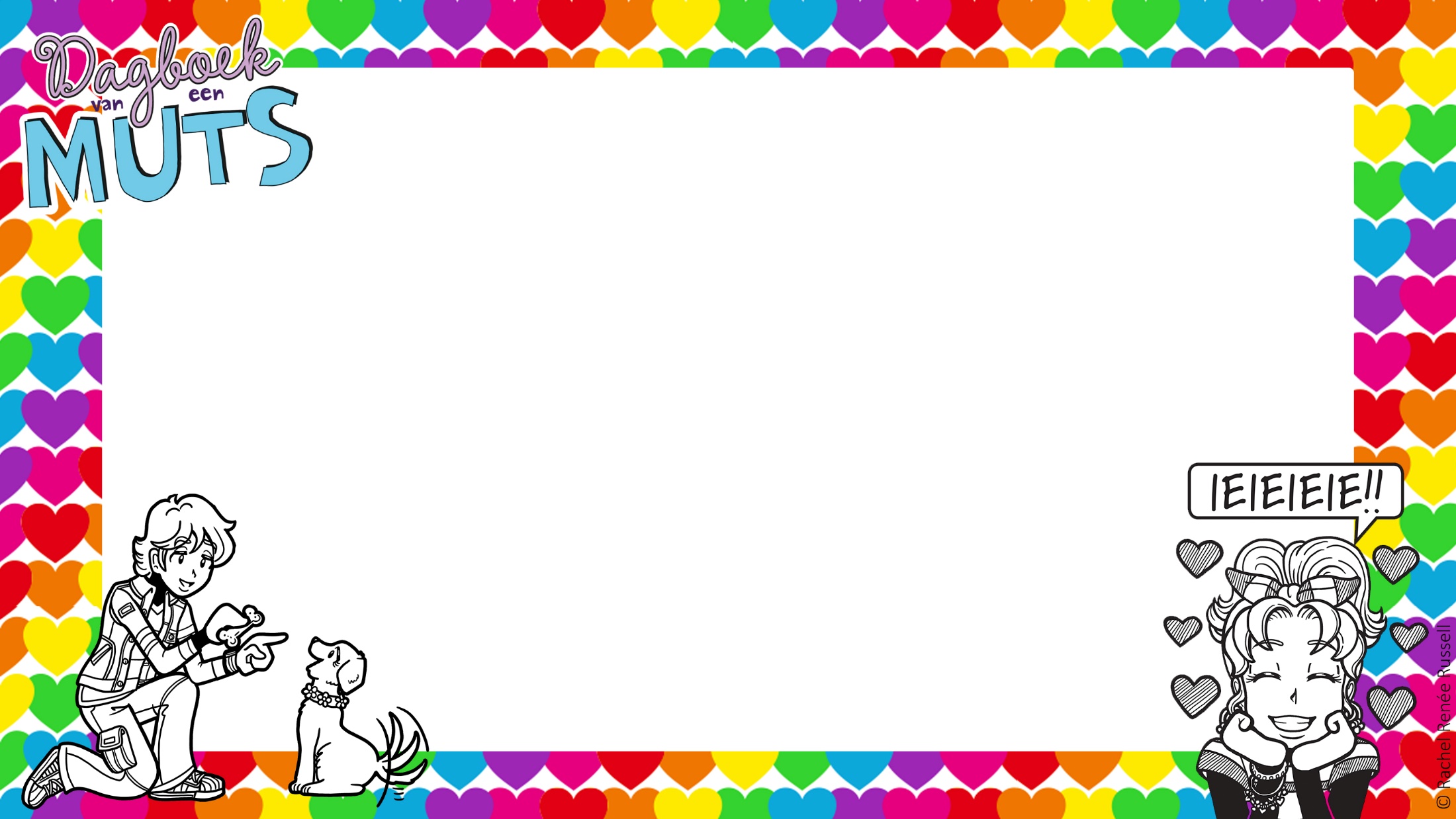 Vond je Dagboek van een muts leuk? Dan zijn deze boeken 
misschien ook wat voor jou!
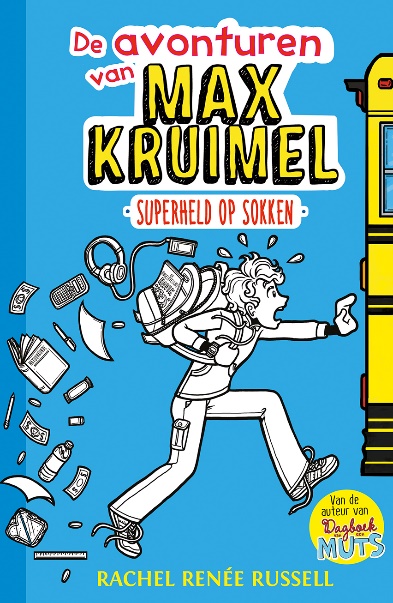 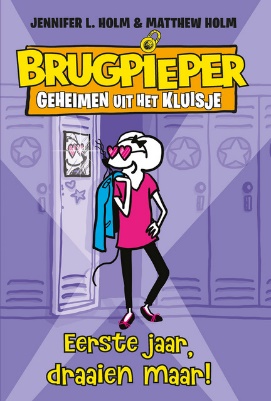 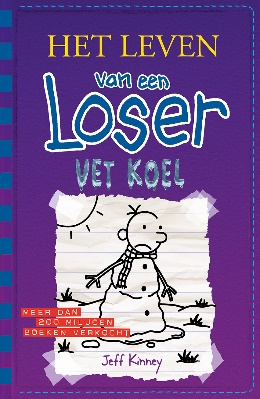 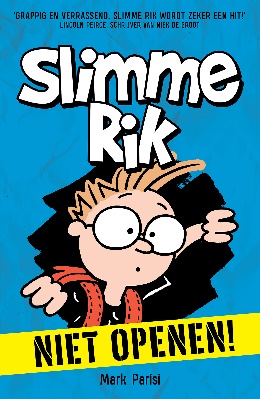 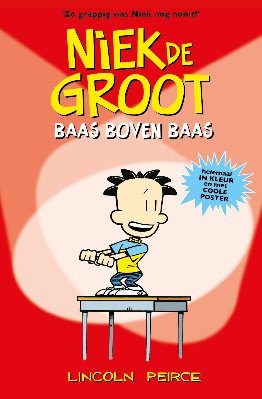 Kijk voor meer leuke boeken op
www.graphic-novels.nl
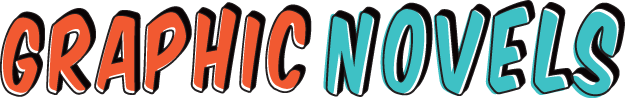